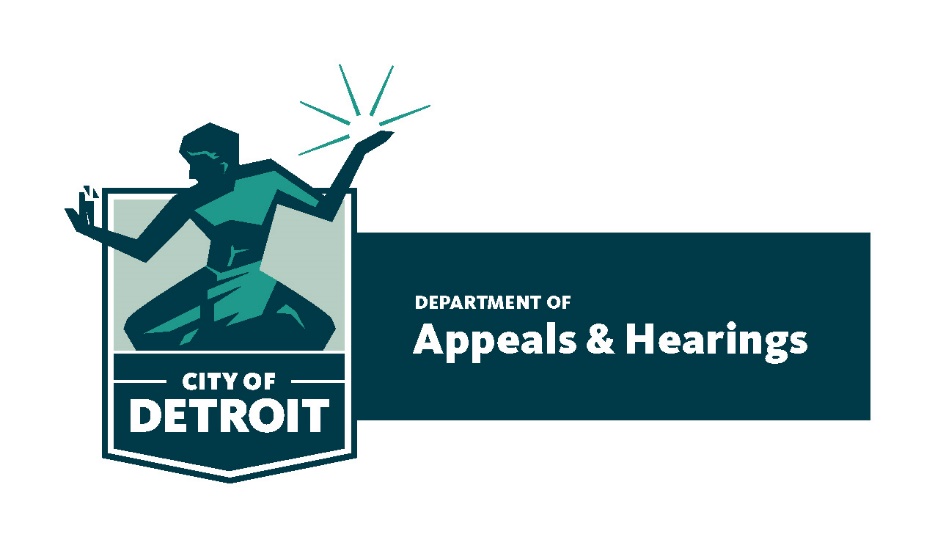 Advertising and Signs Ordinance Staff & Agency Training
Topic: Administrative Appeals to DAH
Presented by: Miriam Blanks-Smart, Esq., Director
Thursday, November 19, 2020
Advertising & Sign Ordinance:Administrative Appeals to DAH: Codes & Rules
§3-4-3: DAH jurisdiction includes administrative appeals 
§4-4-23: PDD’s waiver decisions appealed to DAH 
R3.1101-3.1802: DAH Appeals Rules & Procedures
Advertising & Sign Ordinance:Administrative Appeals to DAH: Documents & Fee
Certificate of Right to Appeal 
Claim of Appeal  
Instructions for Filing Administrative Appeals with DAH
$25 Appeal Filing Fee
PDD’s Written Decision on Petition for Waiver or Adjustment
PDD’s Record of Petition
Notice of Hearing
Decision and Order
Advertising & Sign Ordinance:Administrative Appeals to DAH: PDD Role
Issues Written Decision on petition 
Issues Certificate of Right to Appeal to Petitioner
Submits Record of Petition to DAH
Provides testimony at Appeal Hearing
Has burden of proof at Appeal Hearing
Advertising & Sign Ordinance:Administrative Appeals to DAH: Petitioner’s Role
Obtains Certificate of Right to Appeal from PDD
Files Claim of Appeal & Certificate with DAH
Files Appearance of Counsel with DAH
Attends appeal hearing
Contests PDD’s decision and presents defenses
Advertising & Sign Ordinance:Administrative Appeals: Role of DAH
Accepts & processes filed Appeal documents
Sends out Hearing Notice
Hearing Officer conducts Hearing
Standard of review: reasonableness
Hearing Officer issues Decision and Order
Advertising & Sign Ordinance:Administrative Appeals: E-Fling & Virtual
Documents & evidence filed electronically
 Hearings held virtually via Zoom
Forms to be available as fillable PDFs on web page